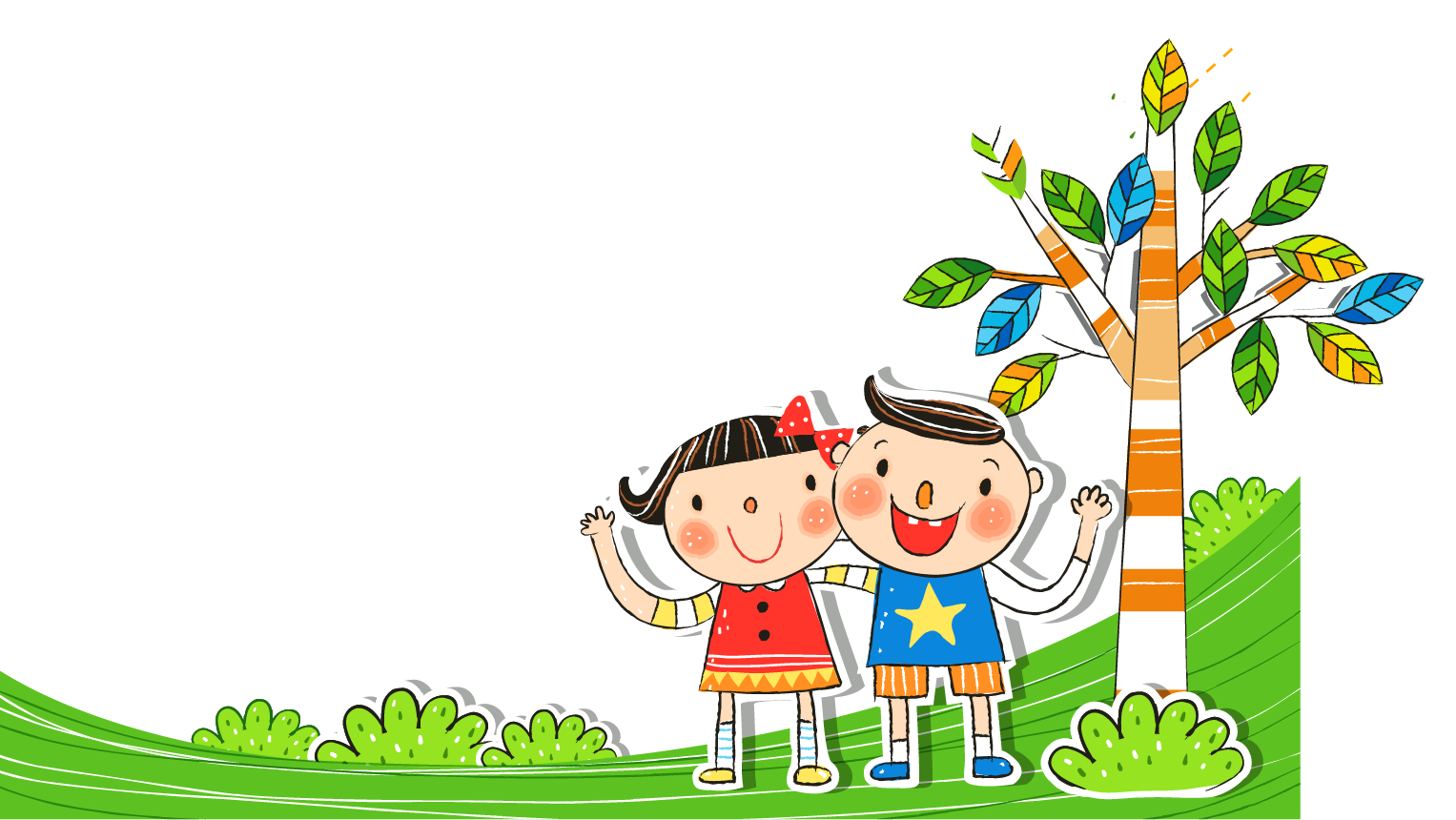 Xin chào các em!
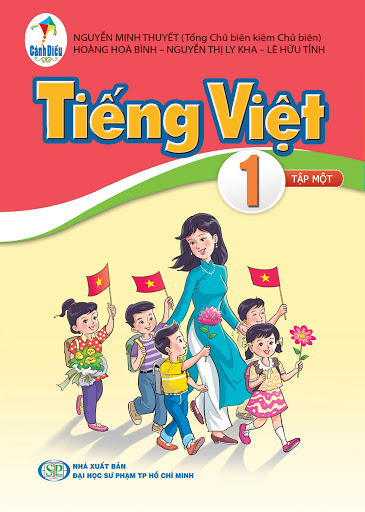 Kiểm tra bài cũ
Thứ ....... ngày ..... tháng ...... năm 2020
Tiếng Việt
ưu – ươu
Bài 11:
ưu
ươu
1. Lµm quen
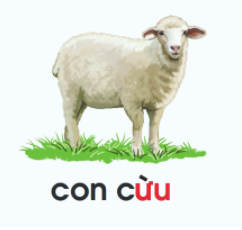 ưu
ư
u
1. Lµm quen
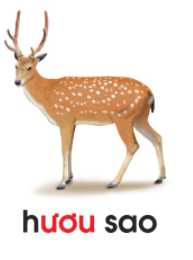 ươu
ươ
u
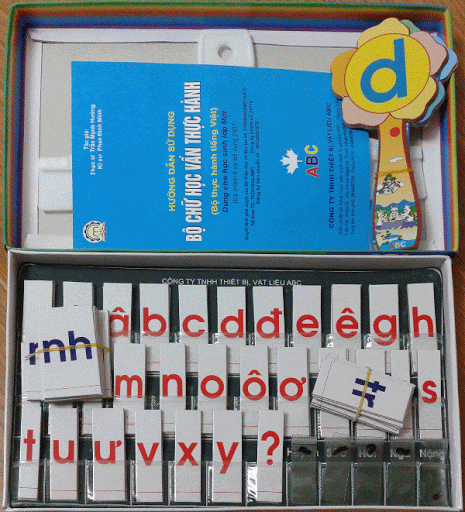 2. Sút bóng vào hai khung thành cho trúng.
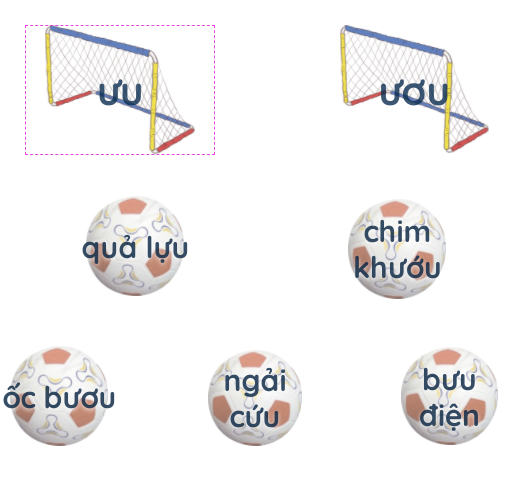 3. TËp viết
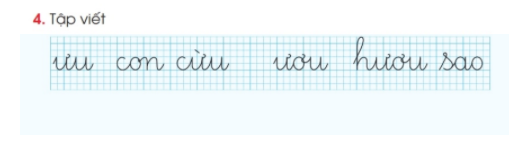 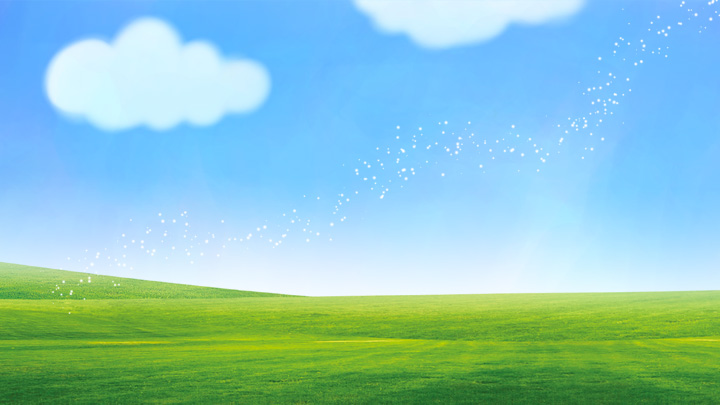 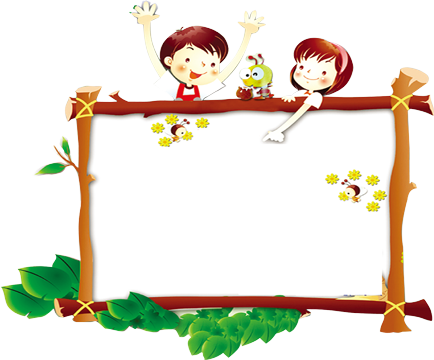 校园
安全
Thư giãn
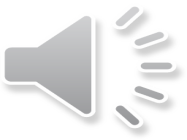 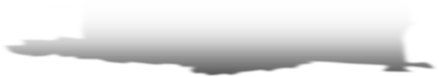 4. TËp ®äc
Hươu,cừu,khướu và sói
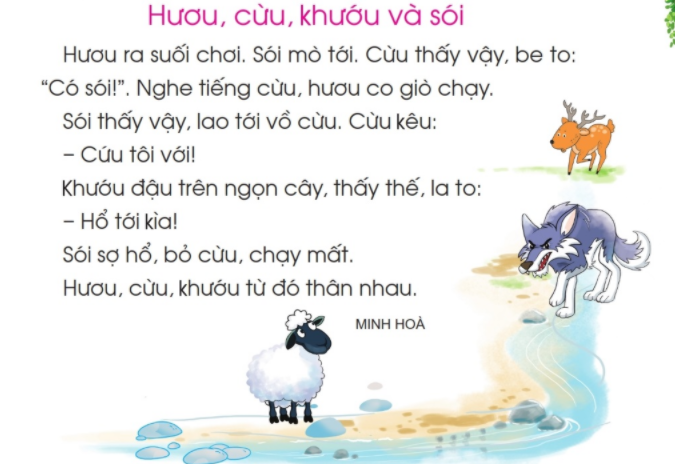 Hươu ,cừu ,khướu và sói.
1 Hươu ra suối chơi .2 Sói mò tới.3 Cừu thấy vậy be to:
4“ Có sói!”.5 Nghe tiếng cừu ,hươu co giò chạy.
       6 Sói thấy vậy ,lao tới vồ cừu.7 Cừu kêu:
8-Cứu tôi với!
    9 Khướu đậu trên ngọn cây ,thấy thế ,la to :
10-Hổ tới kìa!
    11 Sói sợ hổ ,bỏ cừu,chạy mất.
12 Hươu ,cừu, khướu từ đó thân nhau.
?Ghép đúng.
1) làm sói sợ,bỏ cừu,chạy mất
a)Cừu
b)Khướu
2) từ đó thân nhau.
c) Ba bạn
3) kêu to để cứu hươu.
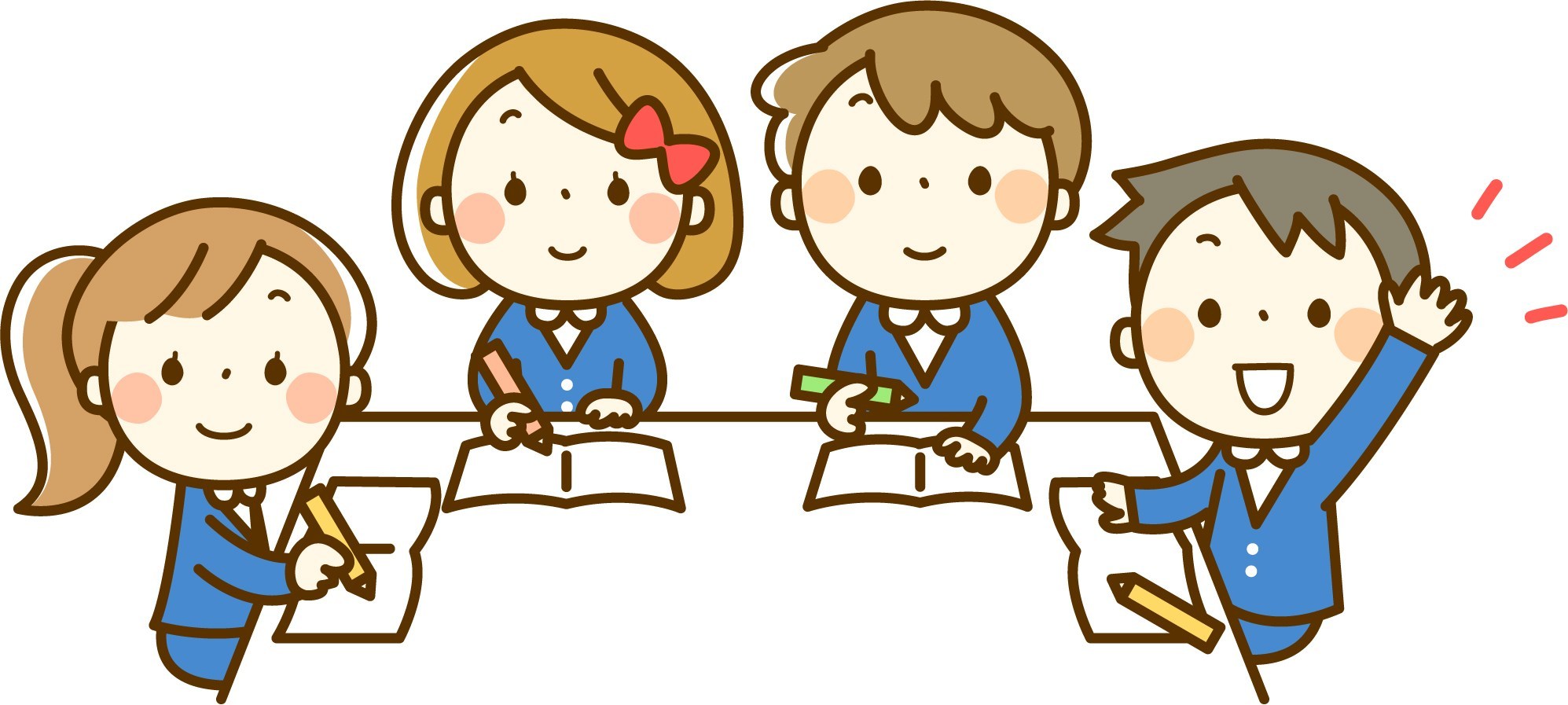 Củng cố
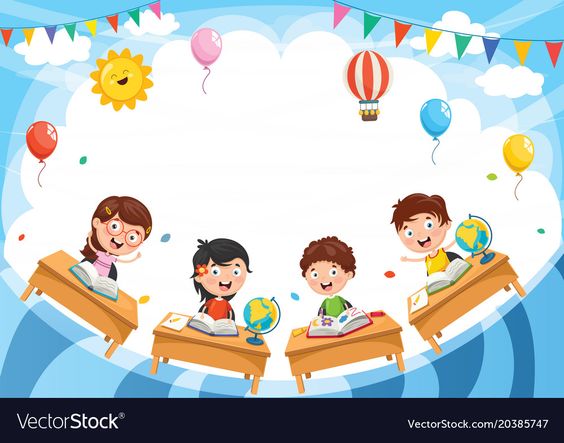 Dặn dò
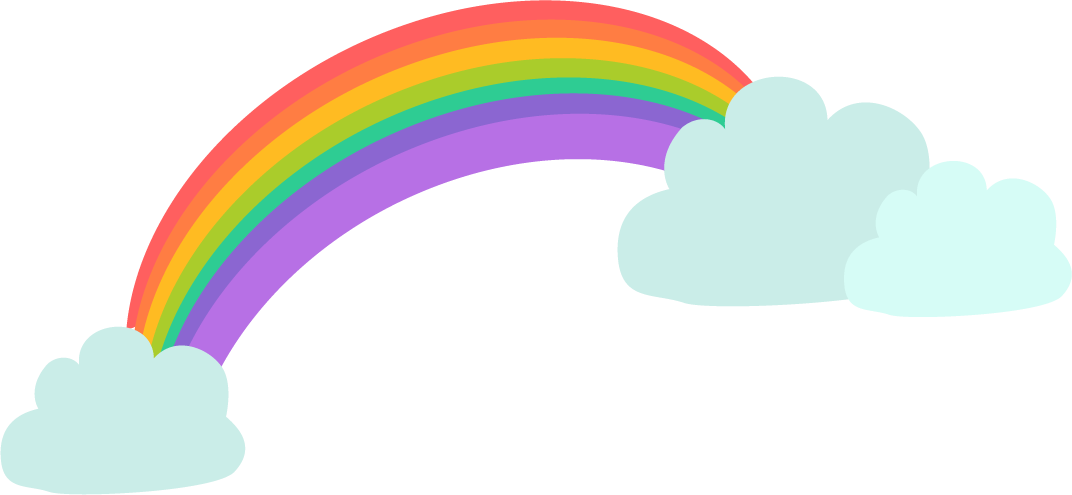 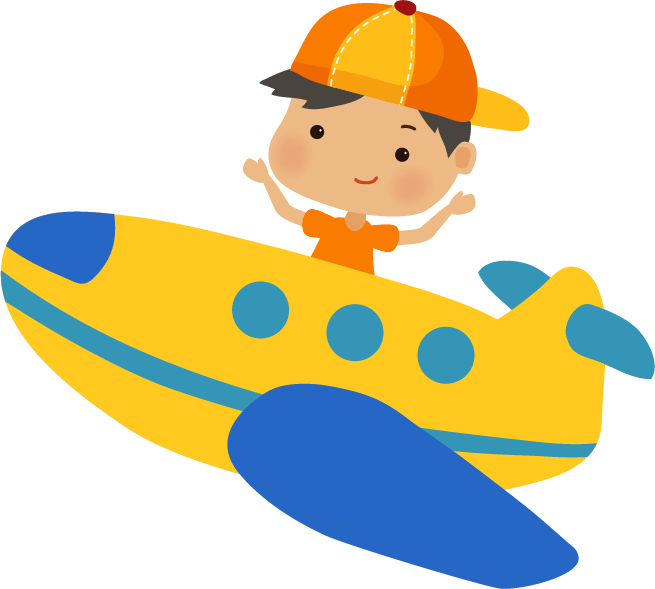 Tạm biệt và 
hẹn gặp lại!
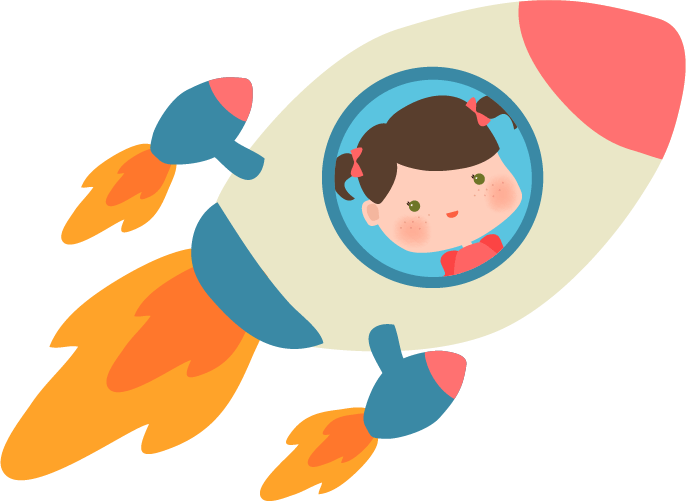 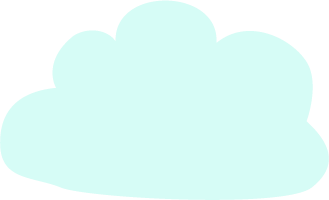 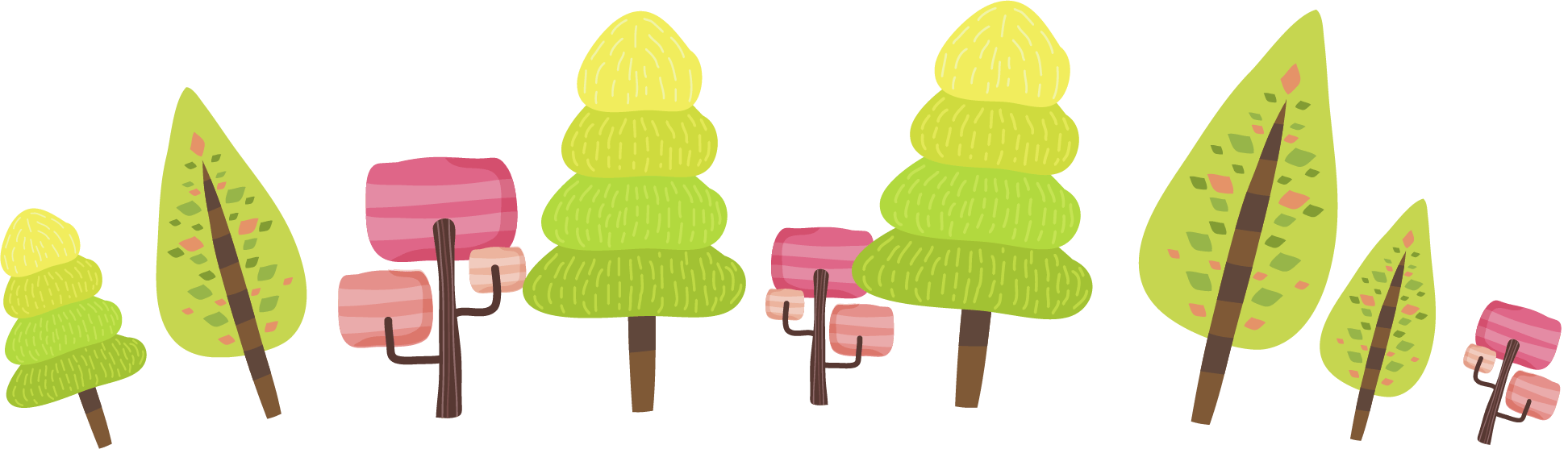 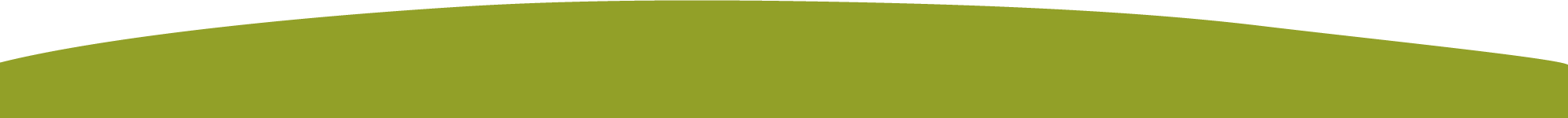